Preanalytické chyby a interference – vliv na interpretaci biochemických výsledků, kazuistiky
M. Šolcová, ÚKBH FN a LF UK Plzeň Mezikrajský seminář pracovníků klinické biochemie a hematologie Plzeňského a Karlovarského kraje, 7. 6. 2023
solcovam@fnplzen.cz
Rozložení chyb laboratorních výsledků
25 % preanalytických chyb ovlivní pacienta (dg., léčba)
Pořadí zkumavek při odběru
1. zkumavka pro hemokulturu
2. zkumavka s citrátem na vyšetření sedimentace erytrocytů [černá] 
3. zkumavka s citrátem/hirudinem na koagulaci/agregaci trombocytů [modrá] 
4. zkumavka s aktivátorem srážení [červená] 
5. zkumavka s heparinátem [zelená] 
6. zkumavka s EDTA [fialová] 
7. zkumavka s EDTA (ev. oxalát) + fluorid + citrát [šedá, růžová] 
Uzavřený systém (vakuum)
Odběr po rysku (málo krve – hemolýza, vliv aditiva; moc krve – sražení)!
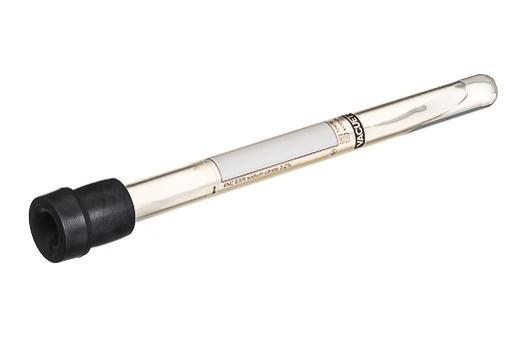 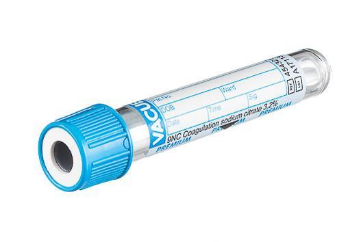 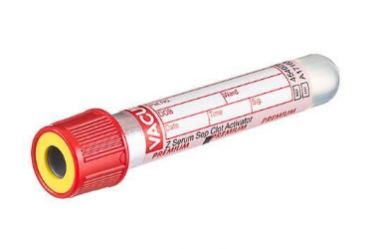 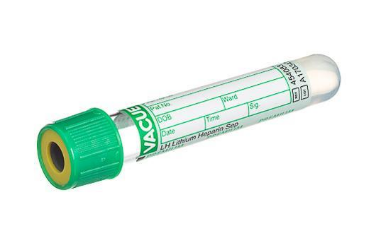 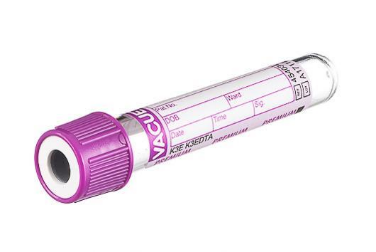 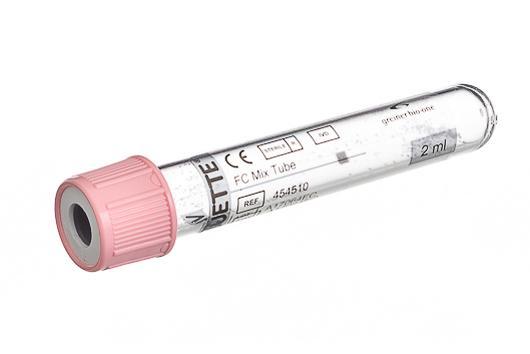 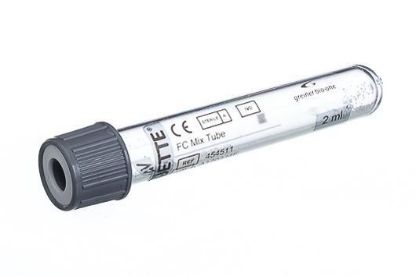 Elektronická žádanka ÚKBH
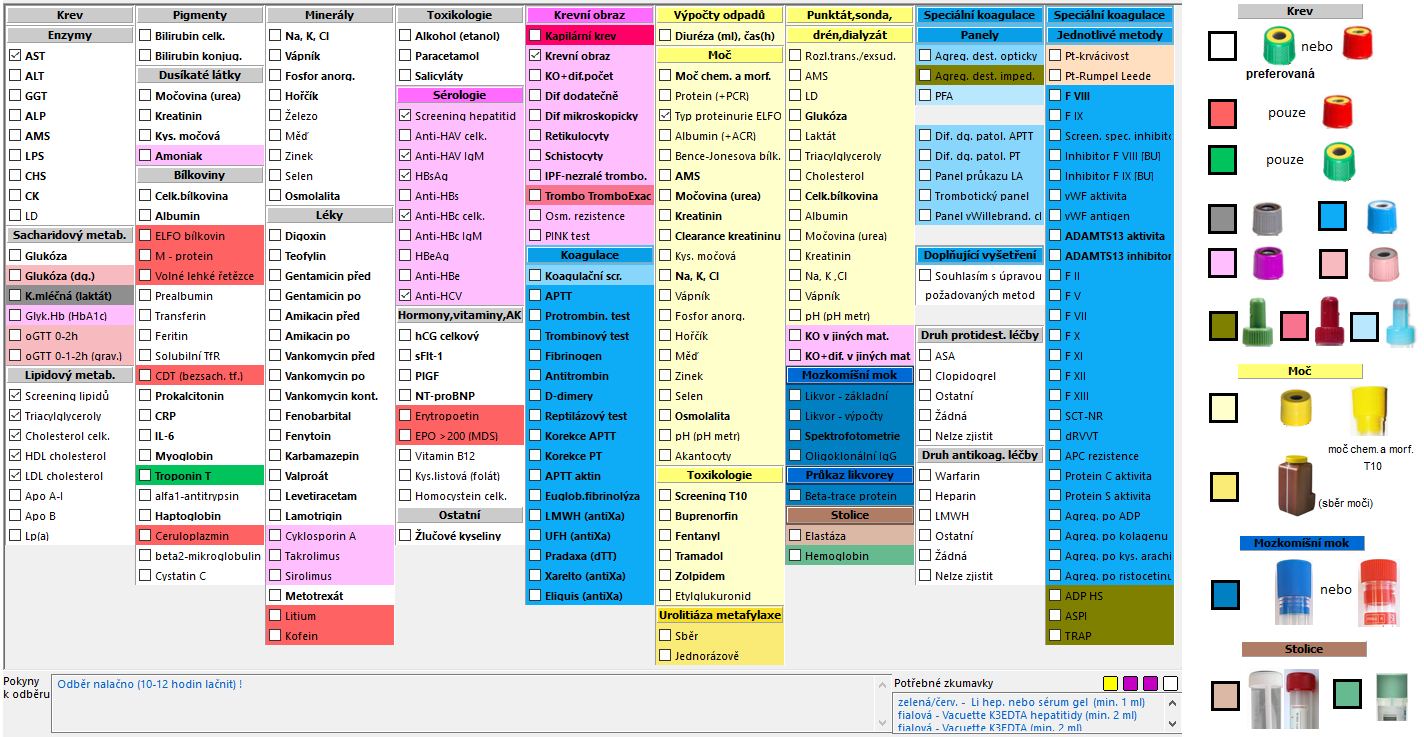 Odběr po podání léku (Ferinject)
Záměna – odebrán jiný pacient
Ověřit jméno, příjmení, RČ – otevřené otázky (Jak se jmenujete?)
Záměna – chybná identifikace
Štítky lepit v přítomnosti pacienta 
Jsou-li již nalepené, porovnat štítek na všech zkumavkách s náramkem
Příprava zkumavek před odběrem krve
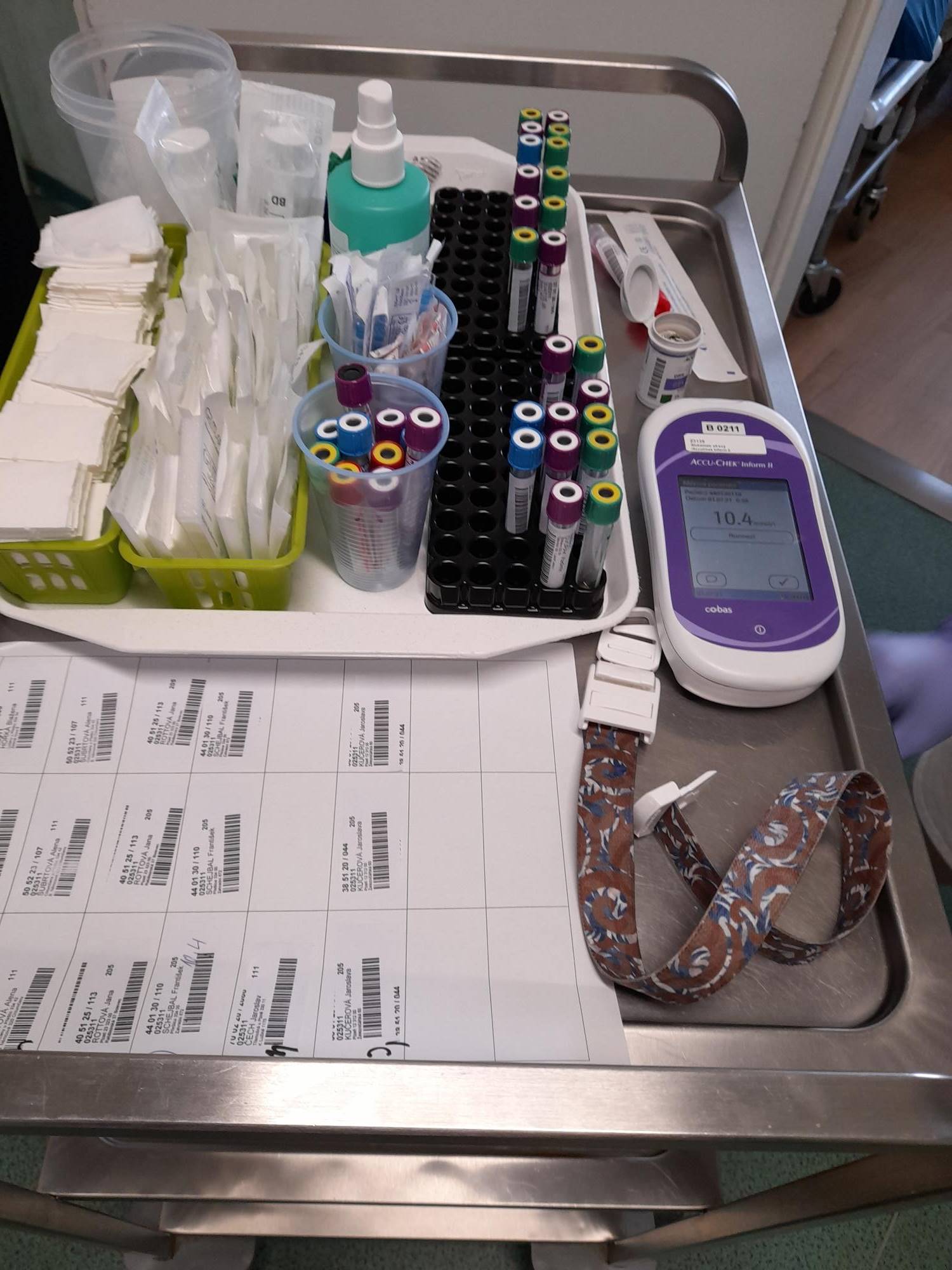 Odběr do heparinátu Li – antikoagulační léčba
Upřednostněné odběru do heparinátu Li u pacientů akutních,               s antikoagulační léčbou, koagulační poruchou, vysokým počtem krevních elementů
Odběr do heparinátu Li – ↑trombo
Odběr do heparinátu Li – ↑leuko
B-trombo > 1000 . 109/l, B-leuko > 100. 109/l → ↑ K o 1 mmol/l
Odběr na biochemii: nesrážlivá krev (heparinát Li) + ABR
Okamžitě doručit do laboratoře osobní donáškou (ne PP)
V laboratoři upozornit (upřednostnění; šetrná centrifugace: 10 min 1500 g)
Osobní donáškou + led i monitorování KM při léčbě rasburikázou
Vliv antikoagulačního činidla (citrát) – přelévání krve mezi zkumavkami
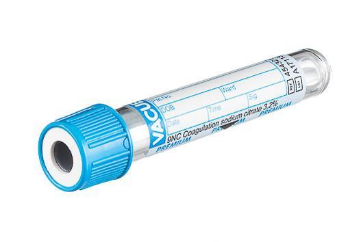 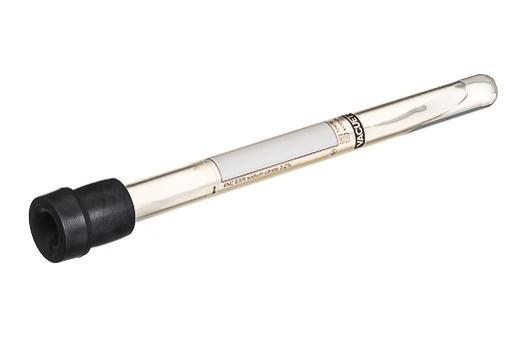 Vliv antikoagulačního činidla (K3EDTA) – přelévání krve mezi zkumavkami
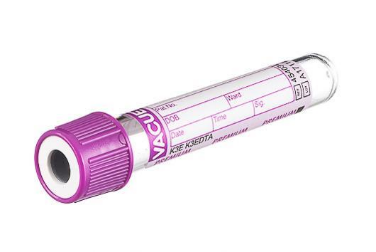 Vliv infúzí – jednoduchý záchyt
Vliv infúze (Plasmalyte)
Balancované krystaloidy
Plasmalyte – Na 140 mmol/l, K 5 mmol/l, Cl 98 mmol/l, Mg2+ 1,5 mmol/l, acetát, glukonát
Isolyte – Na 137 mmol/l, K 4 mmol/l, Cl 110 mmol/l, Mg2+ 1,5 mmol/l, acetát
Vliv infúze (Algifen - metamizol)
Léky způsobující interferenci: metamizol (Algifen), etamsylát (Dicynone), N-acetylcystein (ACC), dobesylát (Doxium), katecholaminy, vysoké dávky kys. askorbové…
LIS – kontrola výsledků v laboratoři
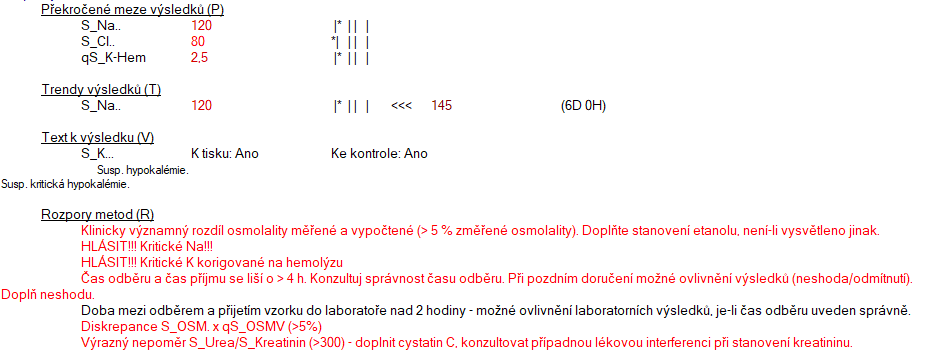 Transport > 10 h, plná krev v lednici, odběr po noční směně
Nedodrženo 12 h lačnění a noční klidový režim před odběrem lipidogramu, glykémie. Pseudohyperkalémie, pseudohypoglykémie vlivem dlouhého skladování plné krve v lednici.
Špatný odběr ABR – sraženo, vzduch
Vliv teploty (T)
Validace katétrů
Odstranit 3x/6x mrtvý objem katétru - validace; u dospělých z AK 2 ml; z PICC 5 ml, z Portu 10 ml






Proplach katétrů: FR (0,9% NaCl) 10-20 ml, technika: „push-pause“
Zátka: FR, TauroLock = taurolidin + citrát; zlatý standard v prevenci katétrových infekcí
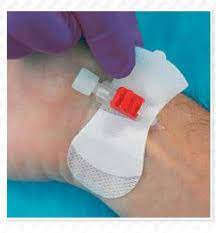 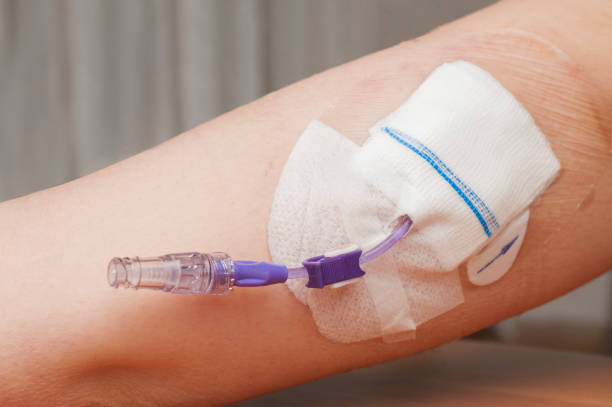 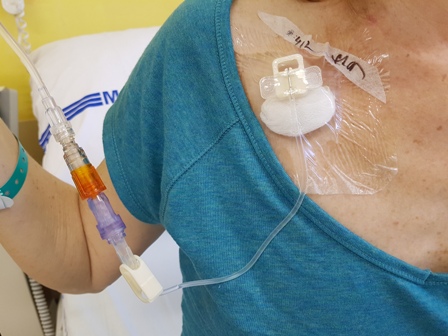 ABR - vliv zátky (FR = 0,9% NaCl)
ABR - vzduchové bubliny
ABR - špatné promíchání
Glykémie – vliv dezinfekce
Informace o příjmu laboratorních metod do LIS v KIS
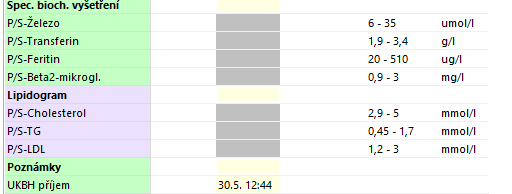 Spolupráce s klinickými pracovišti
Supervize POCT (ABR, glukometry, CRP)
Indikace - revize „souborů metod“
Preanalytický tým: edukace/audity odběrů, tvorba standardů, checklistů, testů (e-learning), edukační videa
Minimalizace krevních ztrát
30 % krevních ztrát/transfúzí JIP lůžek souvisí s odběry, většina krve se vyhodí

Informace o množství krve (el. žádanka, konzultační schůzky)

Používat zkumavky s minimálním objemem 
(méně hemolýz – menší podtlak) 

Indikace?

Centrální příjem?
Extrémní výsledky v LIS
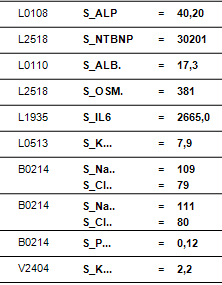 Test POCT ABR - Po>studium
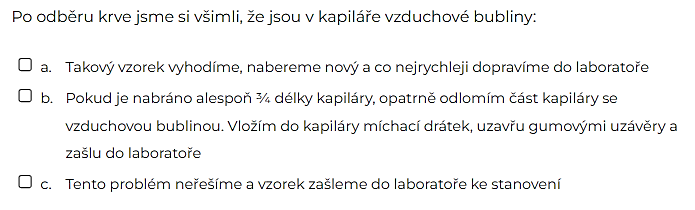 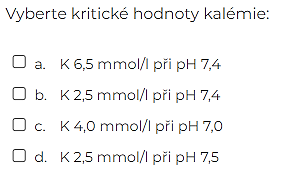 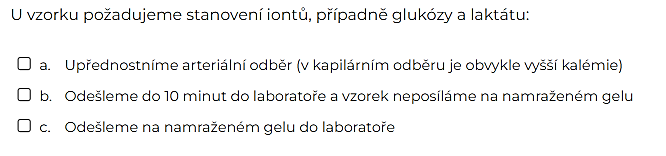 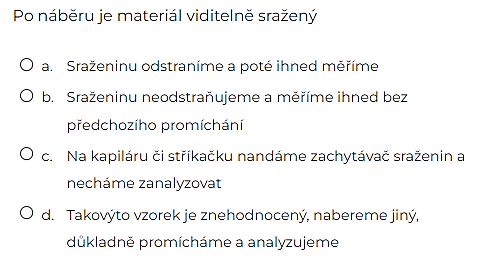 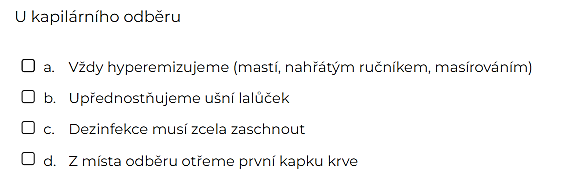 Vzdělávání na ÚKBH: Po>studium (kazuistiky s odloženým řešením)
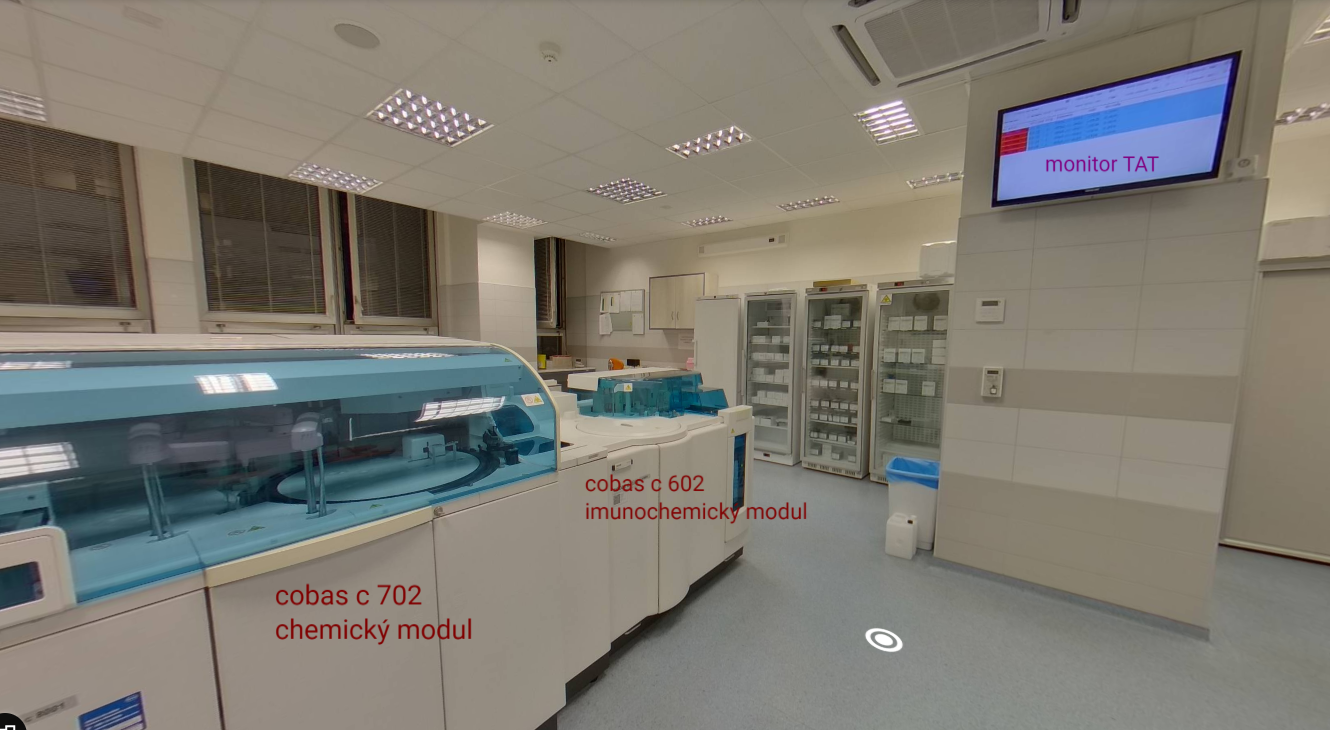